ใบความรู้ที่ 2
การเตรียมตัวก่อนการ
ขับรถยนต์
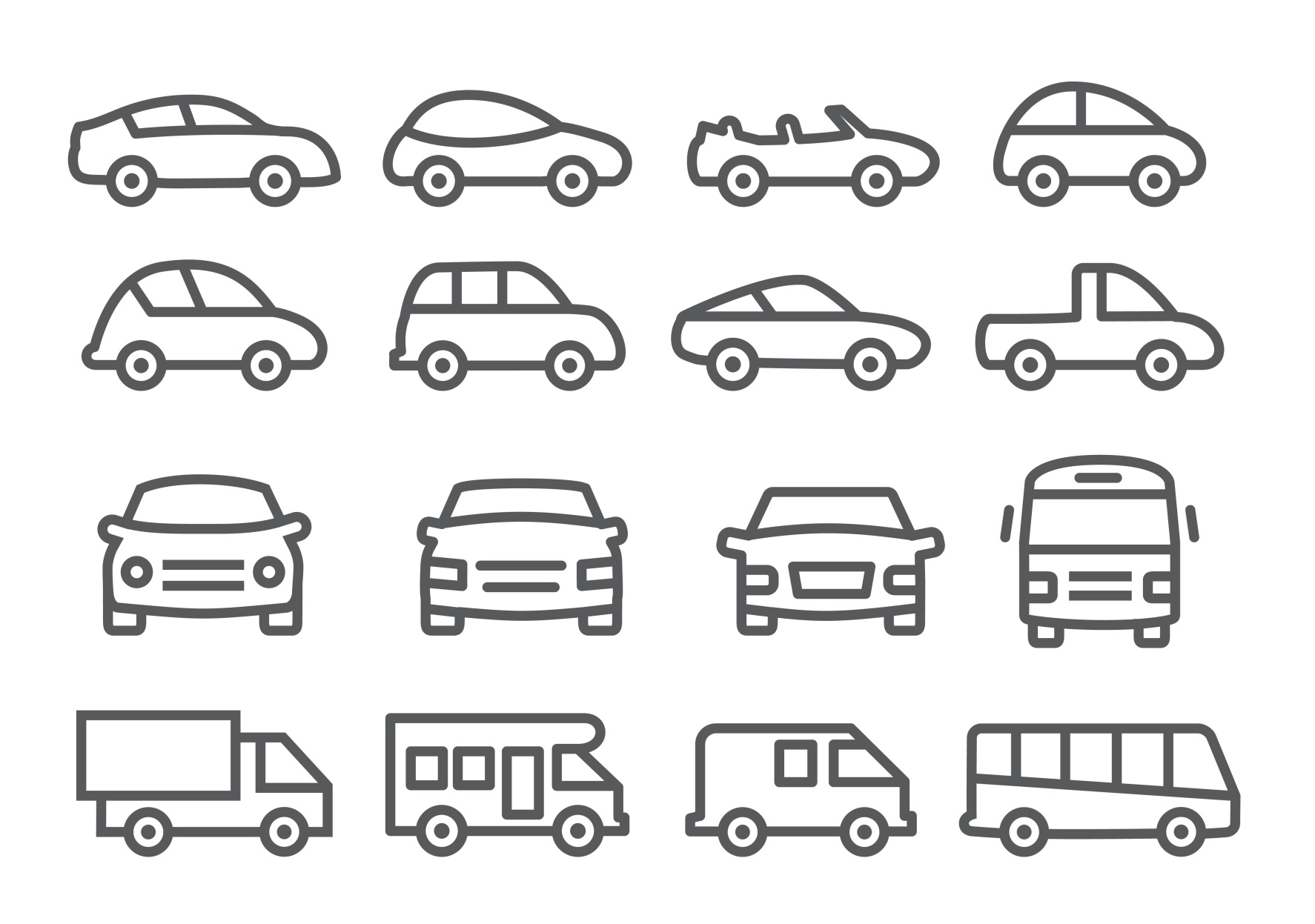 เนื้อหา
1. การเตรียมตัวก่อนการขับรถยนต์
2. การทำงานของอุปกรณ์ควบคุมต่างๆ
3. เข็มขัดนิรภัยของเบาะหน้า (แบบ 3 จุด)
4. การตรวจและการดูแลรักษาเข็มขัดนิรภัย
5. กระจกต่างๆ
6. ที่พิงศีรษะ
7. การตรวจสอบรถยนต์ก่อนการใช้งาน
8. การตรวจภายนอก
9. การตรวจภายในตัวเก๋ง
10. การตรวจภายในห้องเครื่องยนต์
11. การตรวจหลังจากสตารต์เครื่องยนต์ติด
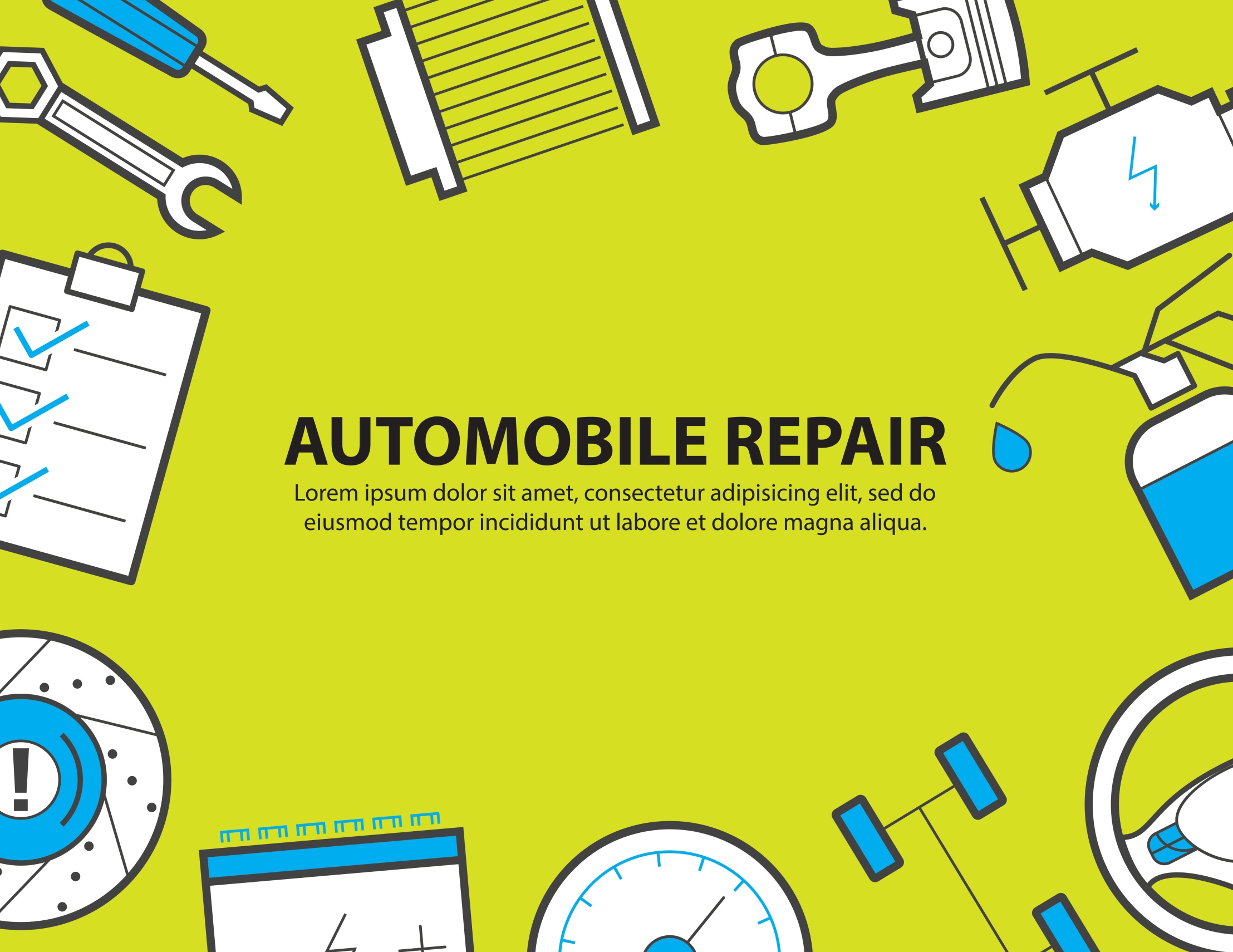 จุดประสงค์การเรียนรู้
1. อธิบายการเตรียมตัวก่อนการขับรถยนต์ได้
2. บอกขั้นตอนวิธีการทำงานของอุปกรณ์ควบคุมต่างๆ ได้
3. บอกวิธีการตรวจสอบรถยนต์ก่อนการใช้งานได้
การเตรียมตัวก่อนการขับรถ
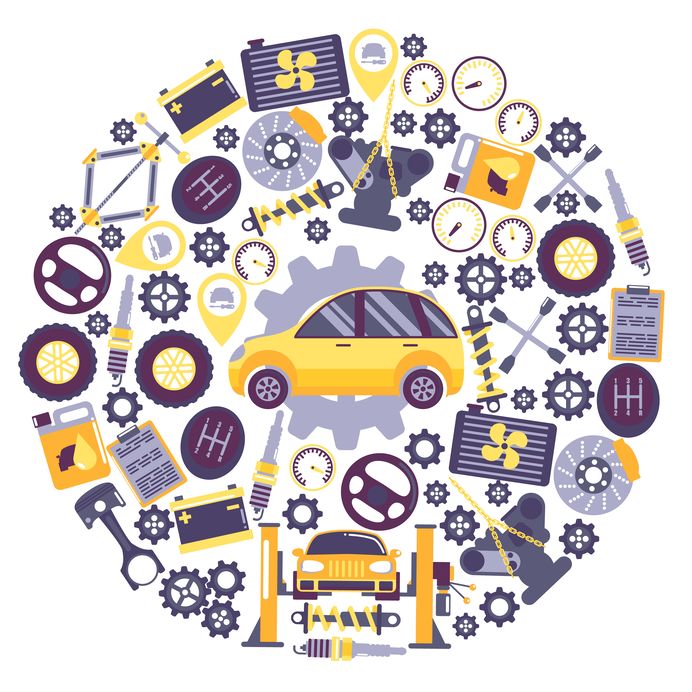 การขับรถยนต์และการระมัดระวังรักษารถอย่างถูกต้องนั้น นอกจากจะช่วยยืดอายุการใช้งานรถได้นานยิ่งขึ้นแล้ว ยังจะช่วยประหยัดน้ำมันเชื้อเพลิงและน้ำมันเครื่องได้อีกทางหนึ่งด้วย
การทำงานของอุปกรณ์ควบคุมต่างๆ
ลูกกุญแจสามารถใช้ล็อกหรือปลดล็อกได้ทั้งหมด ลูกกุญแจจะมีหมายเลขรหัสดอกไว้ ผู้ขับขี่ควรเก็บลูกกุญแจไว้ในที่ปลอดภัยเสมอ
ลูกกุญแจ
 ไม่ควรเก็บลูกกุญแจไว้ในรถ
การเปิดประตูรถยนต์ด้านนอก สามารถเปิดได้โดยการดึงที่เปิดประตูรถด้านนอกเข้าหาตัว ภายหลังการปลดล็อกหรือไขกุญแจเรียบร้อยแล้ว
ที่เปิดประตูรถยนต์ด้านนอก
การล็อกประตูรถยนต์ด้านนอก
โดยไม่ใช้ลูกกุญแจ
สามารถทำได้โดยการกดปุ่มล็อกที่ขอบด้านในประตูแล้ว ดึงที่เปิดประตูด้านนอกค้างไว้ พร้อมทั้งผลักประตูให้ปิดล็อกกับตัวรถ
 ระวังการลืมกุญแจสตาร์ตไว้ในตัวรถ
ประตูระบบเซ็นทรัลล็อก
ส่วนมากแล้วมักจะอยู่ทางด้านที่นั่งคนขับรถ ปุ่มล็อกประตูนี้จะมีระบบทำงานได้อย่างอิสระโดยไม่คำนึงว่า ลูกกุญแจสตาร์ตจะอยู่ในตำแหน่งใดๆ
การล็อกและการปลดล็อกประตูระบบเซ็นทรัลล็อกจากภายในหัวเก๋ง
ทำได้โดยการกดปุ่มล็อกประตูด้านที่นั่งคนขับรถลงข้างล่าง เพื่อล็อกประตู และปลดล็อกโดยการดึงปุ่มล็อกดังกล่าวขึ้นข้างบน
ทำได้โดยการดึงที่เปิดประตูด้านใน หลังจากดึงปุ่มล็อกที่ขอบประตูก่อนแล้วจึงดึงที่เปิดประตู
ที่เปิดประตูรถด้านใน
ก่อนออกรถ ควรล็อกประตูทุกด้านเสมอ
ผู้ขับขี่จำเป็นจะต้องปรับเบาะพนักพิงหลังให้ได้ระดับตามที่ต้องการ เพื่อง่ายต่อการควบคุมพวงมาลัย
เบาะคนขับรถ
ไม่ควรปรับเบาะขณะรถวิ่ง
ตัวเบาะประกอบด้วย
1. คันปรับเบาะ ปรับโดยการดึงคันปรับเบาะปรับระยะขึ้น พร้อมทั้งเลื่อนเบาะเดินหน้าหรือถอยหลังให้ได้ระยะพอเหมาะกับความต้องการ
2. คันปรับเบาะพนักพิงหลัง ทำได้โดยดึงคันโยกปรับพนัก ซึ่งอยู่ทางด้านประตูรถขึ้น แล้วเอนตัวดันพนักพิงได้ตามต้องการ
รถรุ่น spacecab สามารถเข้า-ออกได้โดยดึงคันปรับทางด้านหลังเบาะ
เข็มขัดนิรภัยของเบาะหน้า (แบบ 3 จุด)
ใช้เพื่อลดโอกาสที่อาจจะได้รับบาดเจ็บจากอุบัติเหตุที่เกิดขึ้น
วิธีการใช้หัวเข็มขัดนิรภัย 
 ปรับเบาะหน้าให้อยู่ในตำแหน่งที่สบายที่สุด แล้วนั่งตัวตรง
 ถือแผ่นล็อกเข็มขัดนิรภัย และดึงสายรัดพาดเฉียงลำตัว เลื่อนแผ่นล็อกไปตามสายเข็มขัด แล้วสอดดันแผ่นล็อกเข้าไปในหัวเข็มขัดจนเกิดเสียง “คลิก”
 เข็มขัดควรตึงและอยู่ในระดับต่ำ
 ตำแหน่งในการรัดเข็มขัดต้องพาดถึงบริเวณสะโพกเสมอ 
 อย่าใช้เข็มขัดนิรภัยร่วมกันหลายคน
 กดปุ่มกลางหัวเข็มขัดเพื่อปลดล็อก
การตรวจและการดูแลรักษาเข็มขัดนิรภัย
จะตรวจบริเวณหัวเข็มขัด แผ่นล็อก ตัวหดเข็มขัดและตัวยึดต่างๆ
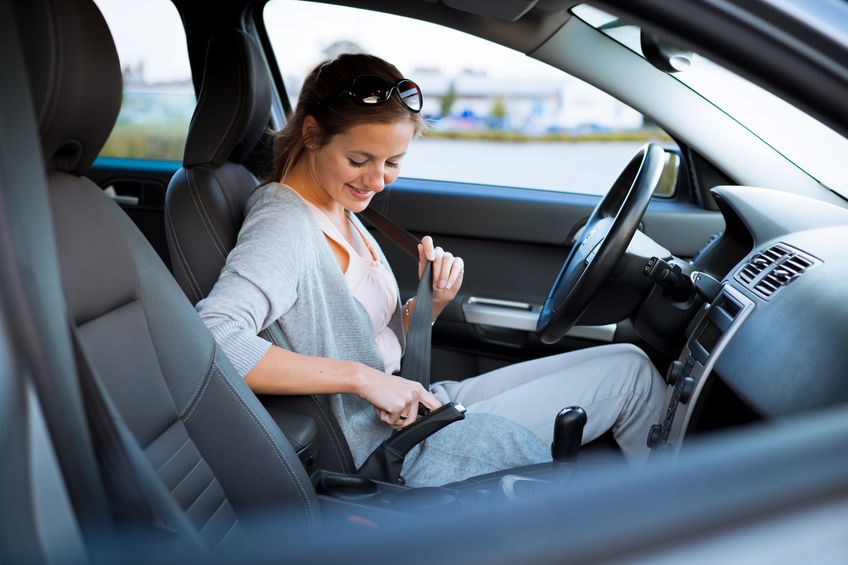  เก็บสิ่งของมีคมให้ห่าง
 เปลี่ยนเข็มขัดใหม่ เมื่อมีรอยตัด ลุ่ย ใช้งานนาน หรือเกิดรถชน
 ควรขันโบลด์ที่ยึดเข็มขัด
 เปลี่ยนชิ้นส่วนที่เสื่อสภาพ
 รักษาให้สะอาดและแห้งอยู่เสมอ
 ทำความสะอาดโดยใช้น้ำสบู่อ่อนและน้ำอุ่น
 อย่าฟอกขาวหรือย้อมสี
กระจกต่างๆ
กระจกเป็นตัวบอกให้ทราบถึงสภาวการณ์ของรถที่ขับขี่
 กระจกมองหลัง ปรับโดยการหันไปทางขวา-ซ้ายหรือก้มลง-เงยขึ้น เพื่อดูรถยนต์ที่ตามมาด้านหลัง
 กระจกมองข้าง  ปรับให้เห็นด้านข้างของตัวรถเล็กน้อย จะมองเห็นได้ในมุมกว้าง อาจะพับเก็บได้เมื่อจอดในที่แคบ
ที่พิงศีรษะ
ปรับความสูงได้โดยดึงขึ้นและกดลง
 ควรปรับให้อยู่ระดับหูและแนบศีรษะพอดี
 หลังจากปรับต้องอยู่ในตำแหน่งล็อก
 ไม่ควรถอดที่พิงศีรษะออก
การตรวจสอบรถยนต์ก่อนการใช้งาน
 ตรวจความหลวมของน็อตทุกตัว ว่าหลวมหรือคลาย
 ตรวจความดันลมยางดอกยาง และการชำรุดของยางทุกเส้น
 ตรวจความเสียหายของแหนบและเช็คอัพว่าอยู่ในสภาพดีหรือชำรุด
 ตรวจการรั่วของน้ำหล่อเย็น น้ำมันเครื่อง-เกียร์ เฟืองท้าย พวงมาลัย น้ำมันเชื้อเพลิง และน้ำมันเบรก-คลัตช์
 ตรวจการทำงานของไฟต่างๆ ทั้งหมด เช่น ไฟเลี้ยง ไฟเบรก ไฟขอทาง ไฟสูง-ต่ำ
 ทำความสะอาดกระจกหน้า
การตรวจภายในตัวเก๋ง
 ตรวจระยะฟรีและความหลวมของพวงมาลัย 
 เบาะที่นั่งคนขับ  ปรับให้อยู่ในตำแหน่งที่เหมาะสม
 ตรวจเข็มขัดนิรภัยว่าอยู่ในสภาพที่ใช้ล็อกได้หรือไม่
 ตรวจระยะดึงของคันเบรกมือว่าอยู่ในสภาพที่กำหนดและใช้งานหรือชำรุด
 ตรวจการทำงานของแตรที่ฉีดน้ำล้างกระจก เช็คที่ปัดน้ำฝน และไฟเลี้ยว ไฟฉุกเฉิน
 ตรวจการทำงานของมิเตอร์ เกจ และไฟเตือนต่างๆ
 ตรวจระดับน้ำมันเชื้อเพลิง และตรวจดูท้อน้ำมัน
 ตรวจปรับตั้งมุมกระจกมองหลังและกระจกมองข้าง
 ตรวจการทำงานที่ล็อกประตู
 ตรวจระยะฟรี ความสูง และการทำงานของคันเหยียบคลัตช์
 มีฟิวส์สำรองเตรียมไว้
การตรวจภายในห้องเครื่องยนต์
 ตรวจระดับน้ำมันเครื่อง ดึงเหล็กวัดออกมาเช็ดให้สะอาด ใส่กลับที่เดิมให้สุด แล้วดึงออกมาอีกครั้งหนึ่ง โดยปกติน้ำมันเครื่องควรอยู่ระหว่างเครื่องหมายสูงสุดกับต่ำสุด
 ตรวจความตึงของสายพานพัดลมหม้อน้ำและอื่นๆ 
 ตรวจระดับน้ำมันพวงมาลัยพาวเวอร์  โดยเลี้ยวพวงมาลัยไปมาขณะเครื่องยนต์เดินเบา
 ตรวจระดับน้ำหล่อเย็นเครื่องยนต์ และตรวจความหลวมของฝาหม้อน้ำ
 ตรวจระดับน้ำกรดในแบตเตอรี่ทุกช่อง ควรอยู่ระหว่างระดับ upper และ lower 
 ตรวจระดับน้ำในถังน้ำล้างกระจก และควรเติมผสมน้ำยาล้างกระจก
 ตรวจระดับน้ำมันเบรก คลัตช์ ให้อยู่ระดับ MAX
การตรวจหลังจากสตาร์ตเครื่องยนต์ติด
 ตรวจไฟเตือน ไฟชาร์จ ไฟเตือนความดันน้ำมันเครื่อง และไฟเตือนระดับน้ำในกรองดักน้ำ
 ตรวจเสียงดังผิดปกติของเครื่องยนต์และสีของควันเสีย
 ตรวจระยะฟรี ความสูง การทำงานของเบรก คลัตช์